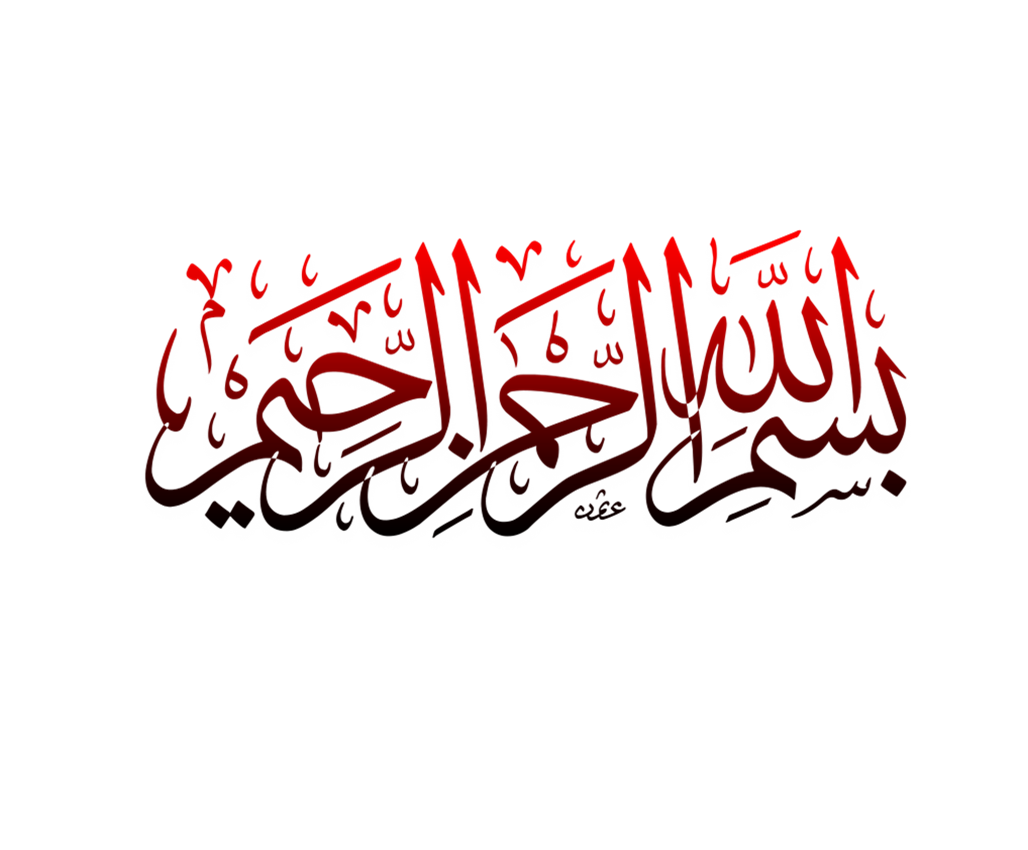 1
عنوان طرح
2
ضرورت اجرای طرح( توجیه علمی، اقتصادی و فنی)
3
پیشینه تحقیقات مجری در رابطه با موضوع
4
تحلیل بازار (تقاضای فعلی و آتی)
5
تحلیل بازار(رقبای داخلی / خارجی/ وارد کنندگان)
6
تحلیل بازار(سهم بازار داخلی/ ظرفیت های صادرات)
7
ریسک های اقتصادی/ قانونی
8
روش اجرا به طور خلاصه
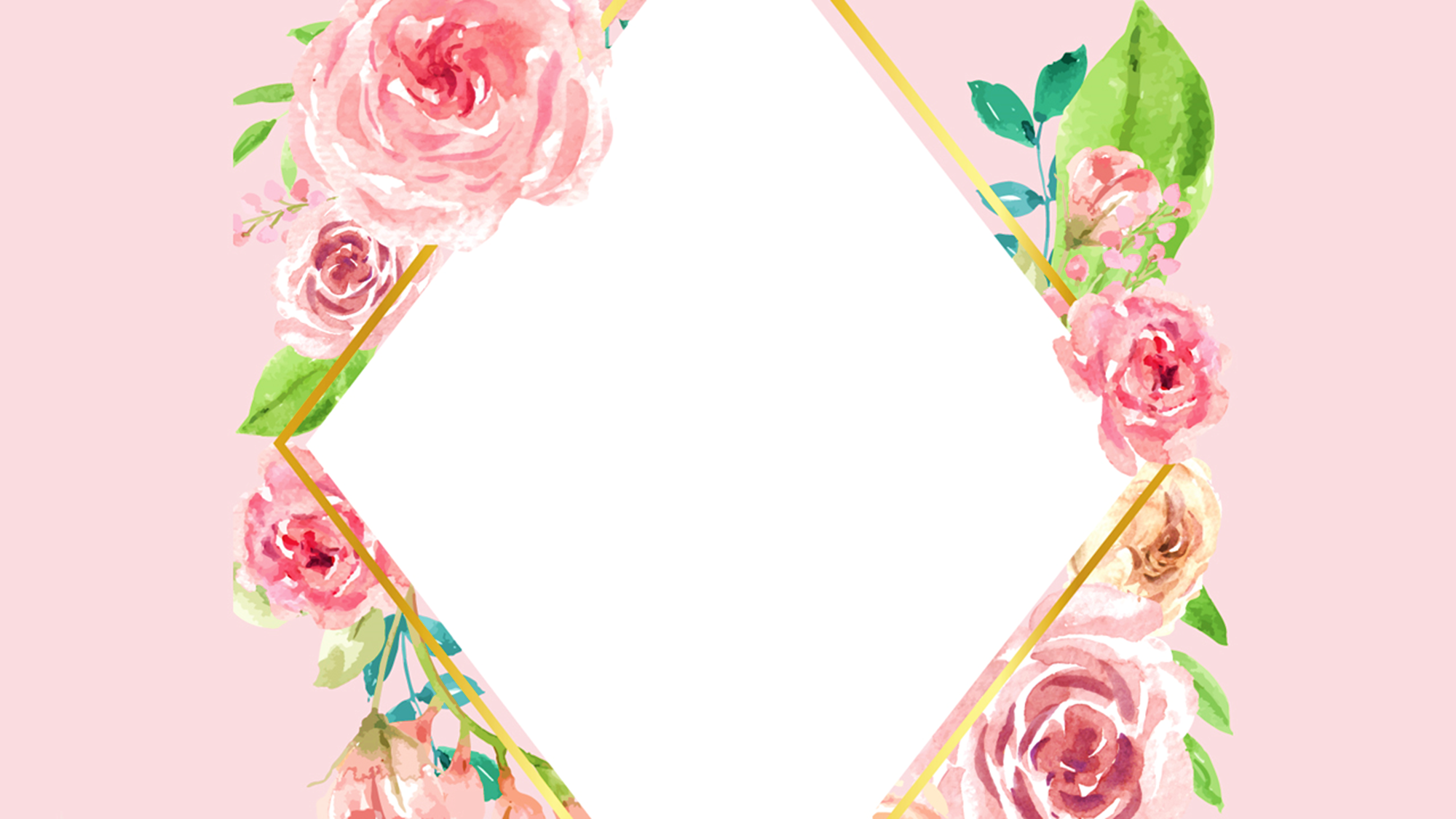 10
Thanks for Attention